Студенческая конференция
Итоги работы студенческого совета за 1 полугодие 2015-2016 учебного года
Педотряд
Презентация кружков
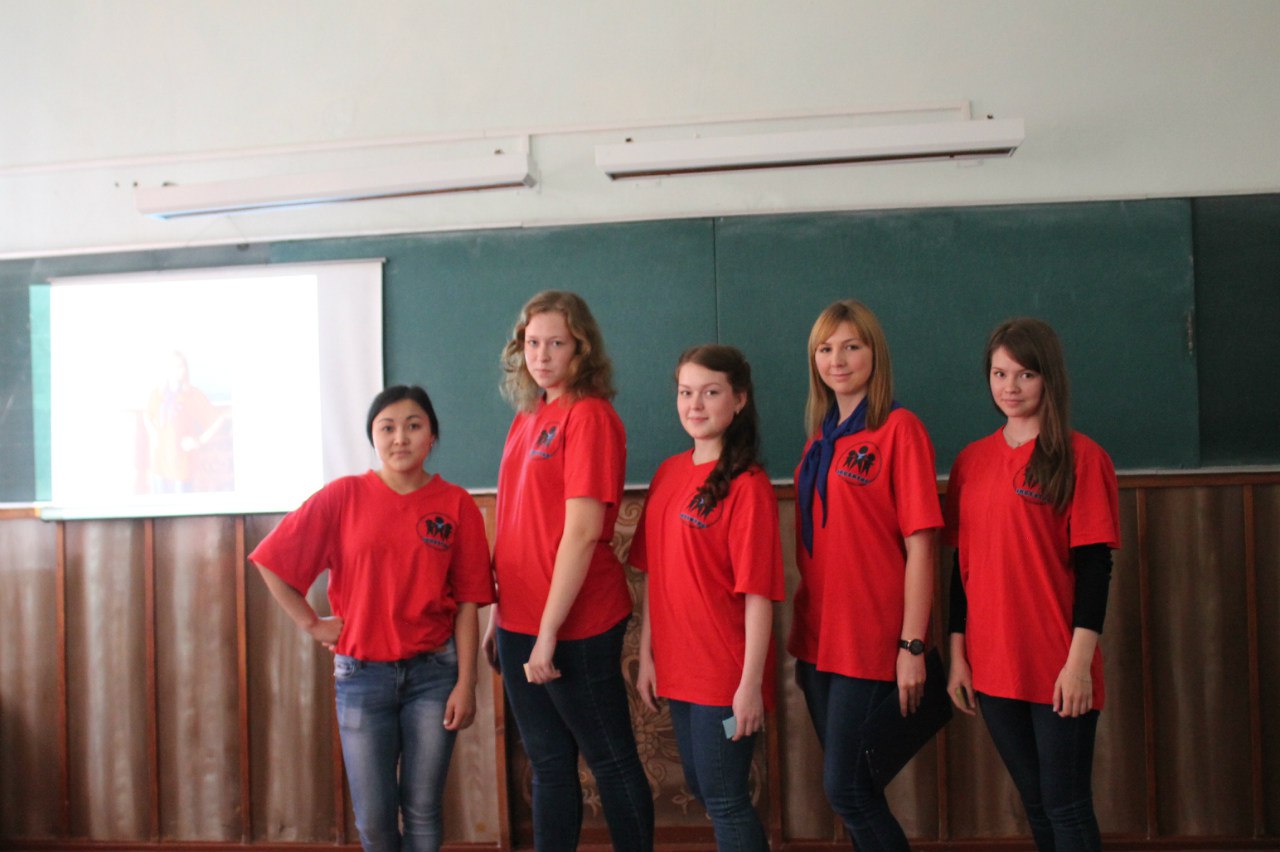 «Пряник 2015»
Юбилейный Слет студенческих отрядов
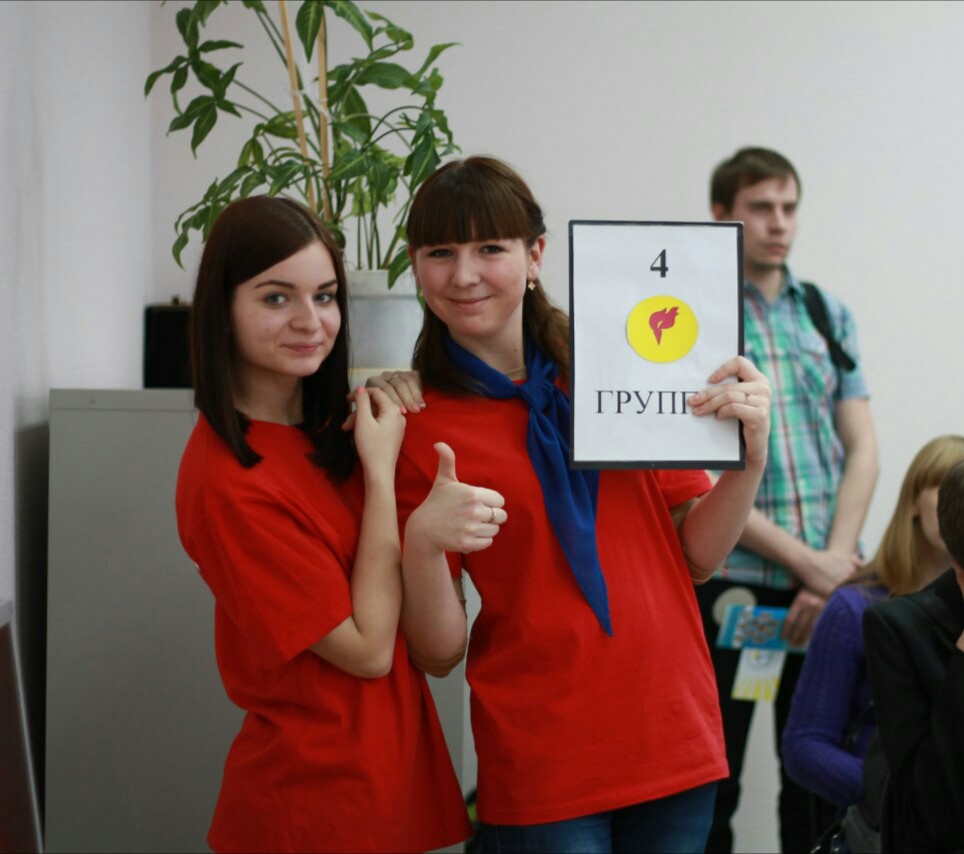 Поездка в лагерь «Лесники»
Совет Педагогических отрядов Курганской области.